Geniko Lykeio Mouzakiou
A brief presentation about our origins, Mouzaki
Where Mouzaki is located
Mouzaki is the capital of the homonymous municipality.
Located on the south-west part of the Thessaly plain, on the banks of Pamisos river
18 and 25 km away from the cities Trikala and Karditsa, respectively
Historical, financial and administrative centre
Inhabitants
The city’s and municipality’s population is 1.961 and 13.122, respectively
Agriculture, livestock, trading and working in the public domain is what people do for a living
Traditional forms of employment include metalworkers, winemakers and vineyard workers
Local people harvesting grapes to produce wine
Historical facts
Long history along with lots of archaeological findings
Ancient and Byzantine era
Two kilometres northwest of Mouzaki, where Episkopi is today, the ancient town of Gomfi existed 
There were sturdy defense walls
During the 6th century AD, the walls were renovated by the emperor Justinian
During the Byzantine era, it served as the base of the bishop
Remnants of ancient city Gomfi
Turkish occupation
The whole area of Mouzaki during the Turkish occupation was the fief of a sipahi ( feudal cavalryman) from Fanari and belonged to the vilayet (Ottoman province) of Fanari
On 10/05/1881 it was annexed to the free part of Greece, after the Istanbul conference
Modern Gomfi
World War 2 occupation
On 8/6/1943 Italian conquerors killed every citizen they found in the village and destroyed everything
After the liberation, the reconstruction of Mouzaki and the surrounding area followed
Remains of ancient Gomfi
Historical sights in Mouzaki
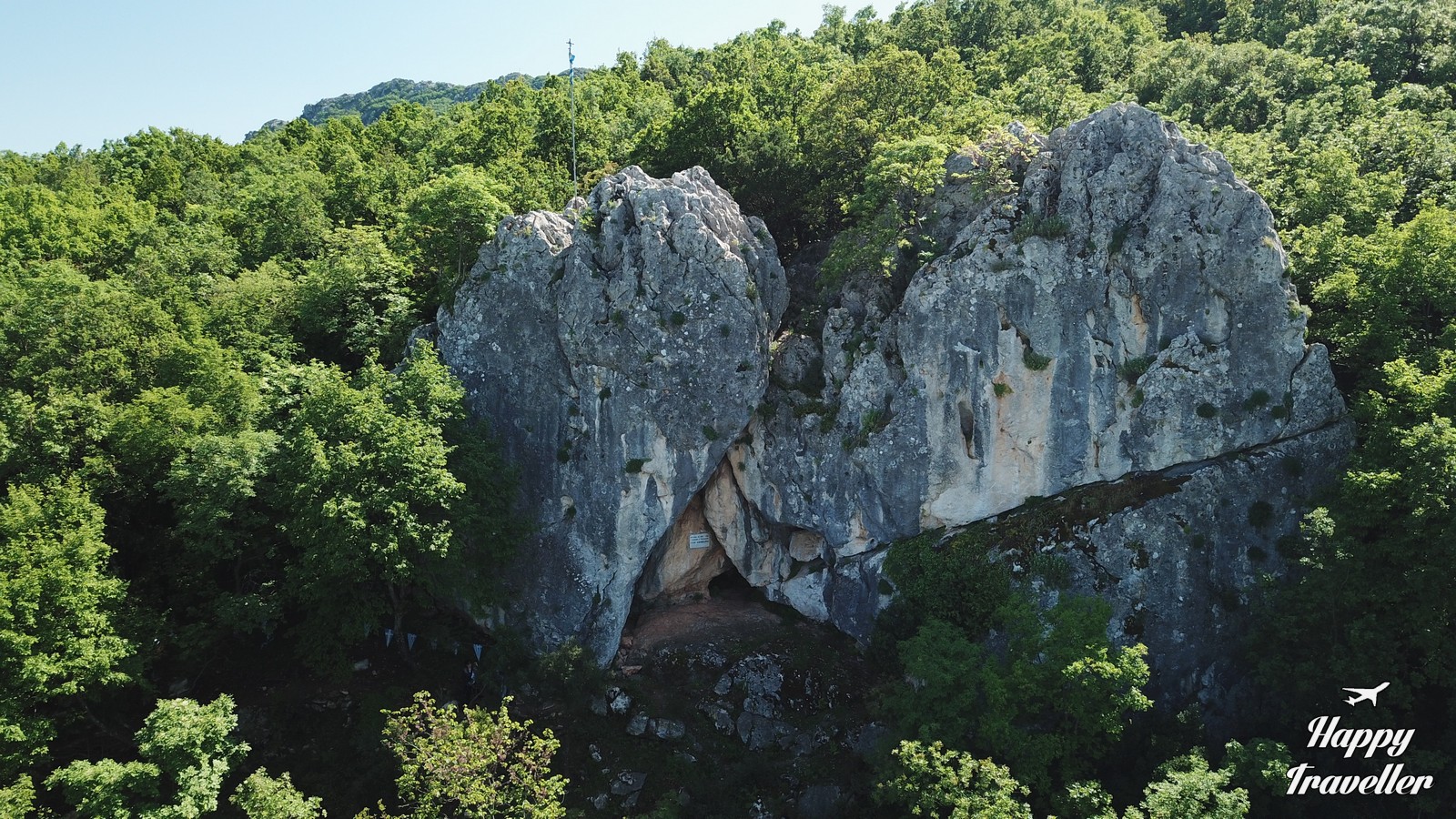 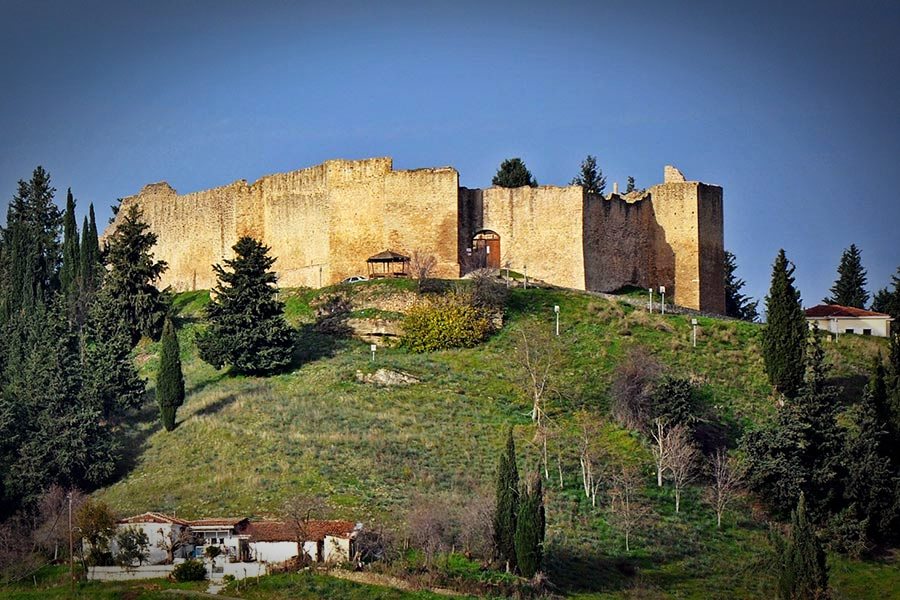 Karaiskakis’ Cave
Fanari Castle
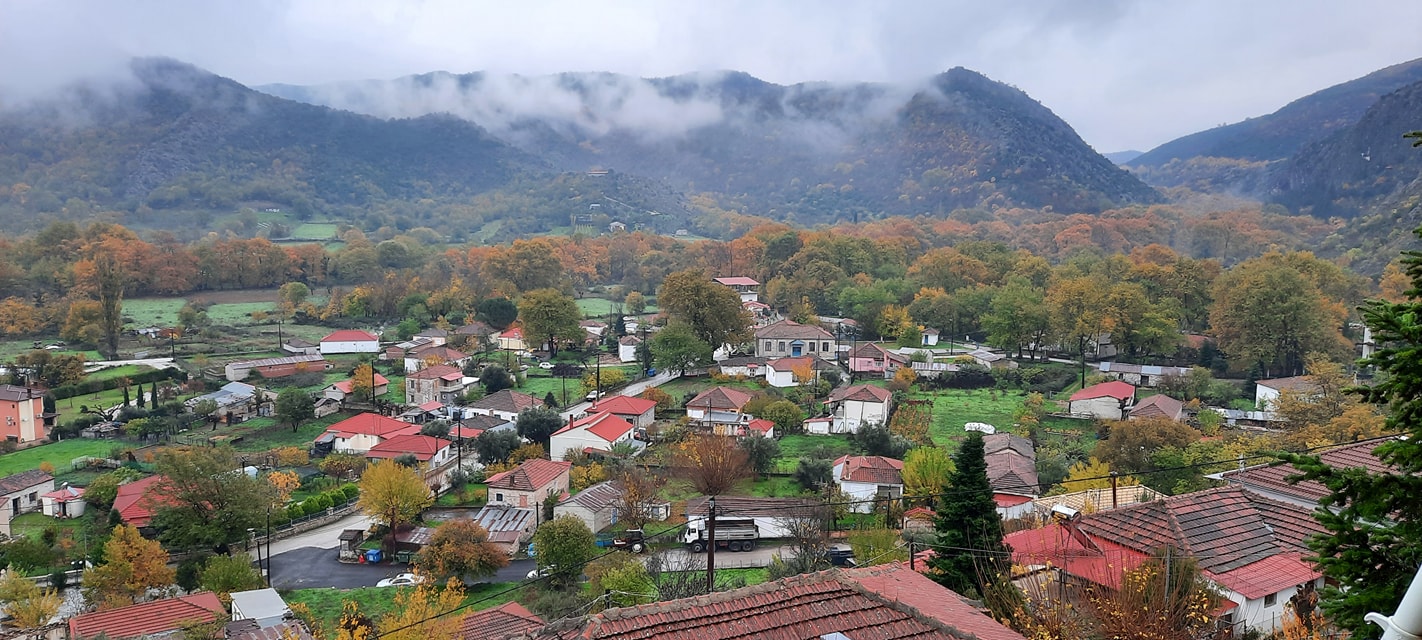 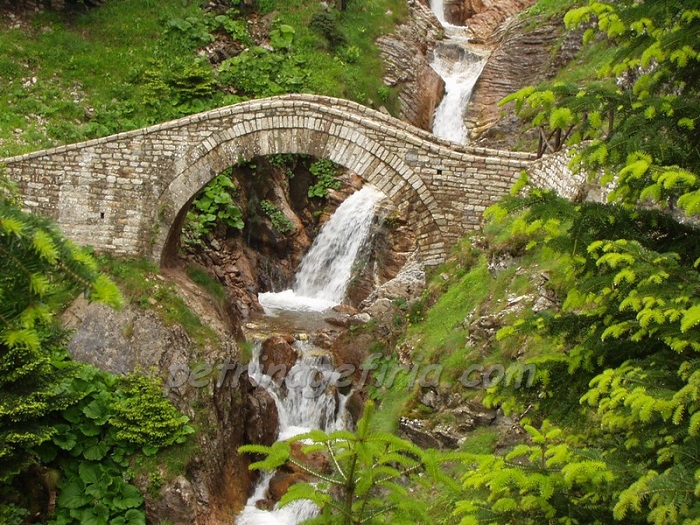 Pyrgos Ithomis
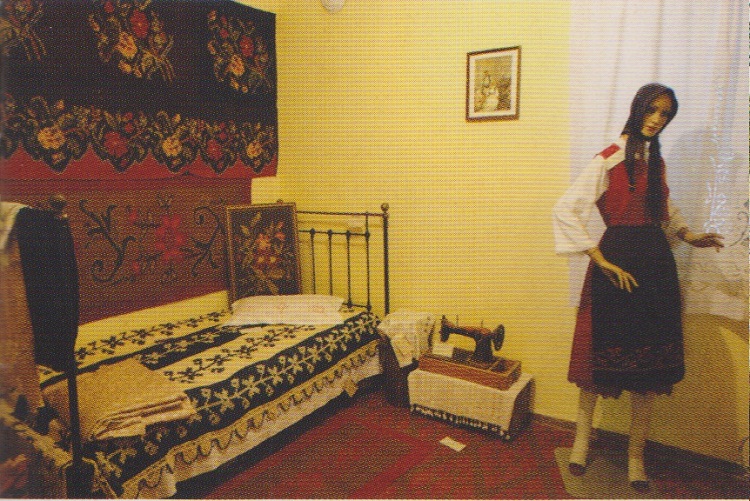 Bridge of Anthoxori
Folklore museum of Mouzaki
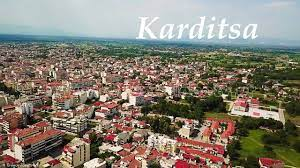 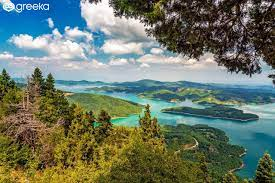 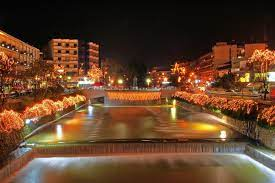 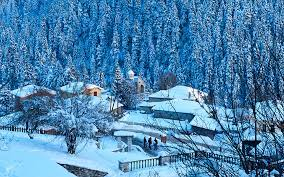 Karditsa 25km
Trikala 18km
Pertouli 28km
Lake Plastiras 17km
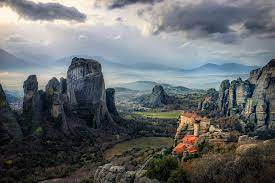 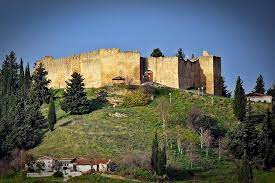 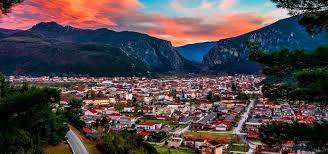 Mouzaki
Meteora 40km
Fanari Castle 12km
Seeking adventure
Extreme activites in our region
Hang gliding
It is a dangerous sport that is really famous in Greece. The athlete jumps off a cliff and flies a light, non motorised foot-launched heavier-than-air aircraft an object like a parachute. A skilled athlete can gain a lot of height from the wind and performs different tricks. This sport requires years of practice and a lot of skill that only a few people can manage to do
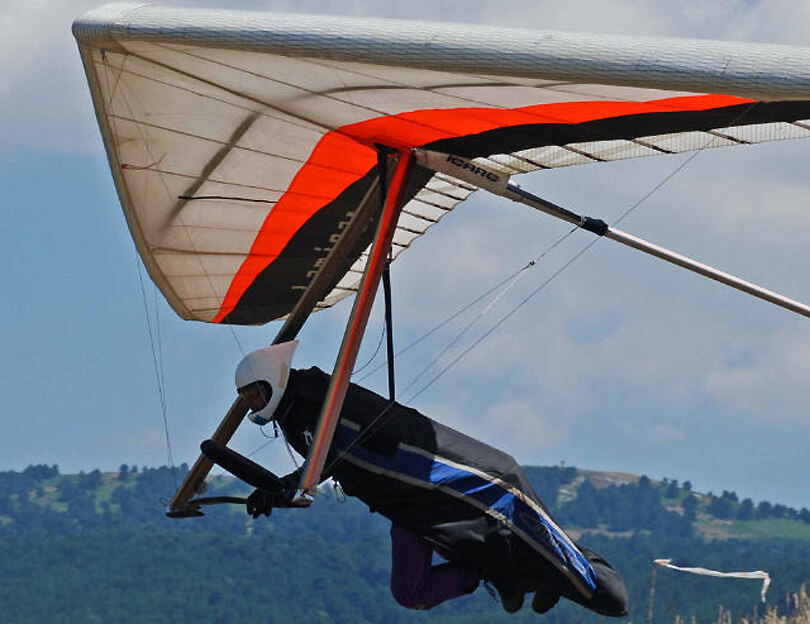 Rock climbing
This is also a pretty dangerous sport that not all people can do. It is pretty famous in all parts of the world and many people have lost their lives from this. The athlete must climb a mountain cliff with some special equipment. The only safety measure is the rope they are tied on. But when people reach the top, they say that the view is amazing
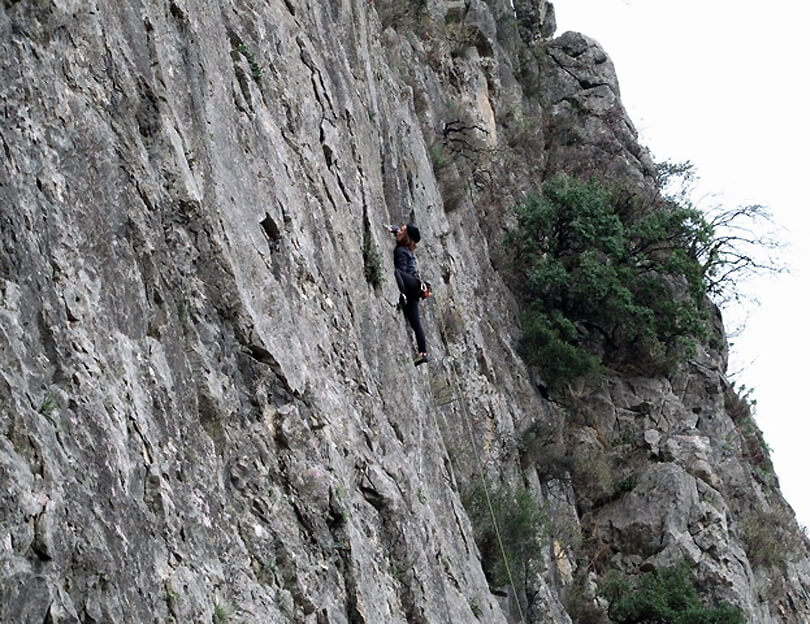 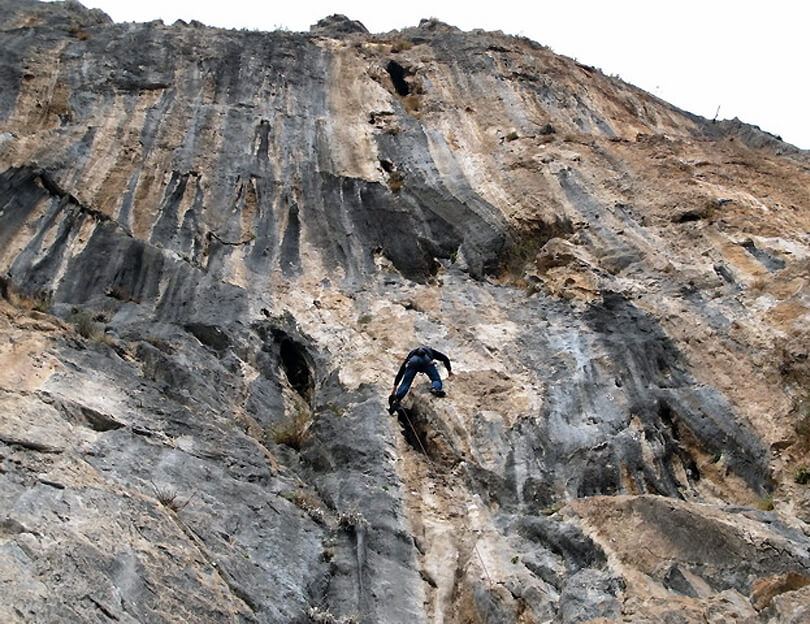 Our school
Exploring our school
School community
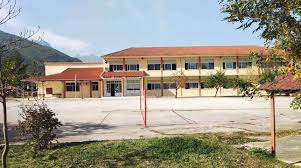 Our school consists of:

80 students between 15-18 years old

19 highly skilled teachers

3 more personel and 1 psychologist
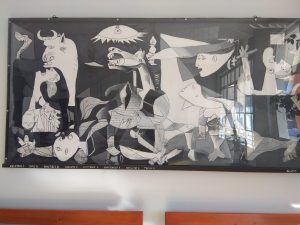 Building
Our school consists of 2 floors and was constructed in 1970. 

It comprises 12 classrooms, 1 science lab, 1 computer lab and 1 technology lab. It also has an amphitheater for events and a library called <<Ithomi>>

It is decorated by paintings that some students made
Main targets
Providing high-class education

Understanding of social and historical reality

Evolution of the student's abilities

Cultivation of democratic ethos and behavior

Development of the solidarity system
Actions
Our school organises many activities in relation to sports, social, environmental and cultural issues

Takes part in competitions and activities that highlight student's abilities
Examples of school actions
An important moment for our school
Champions of Greece 2013 Geniko Lykeio Mouzakiou
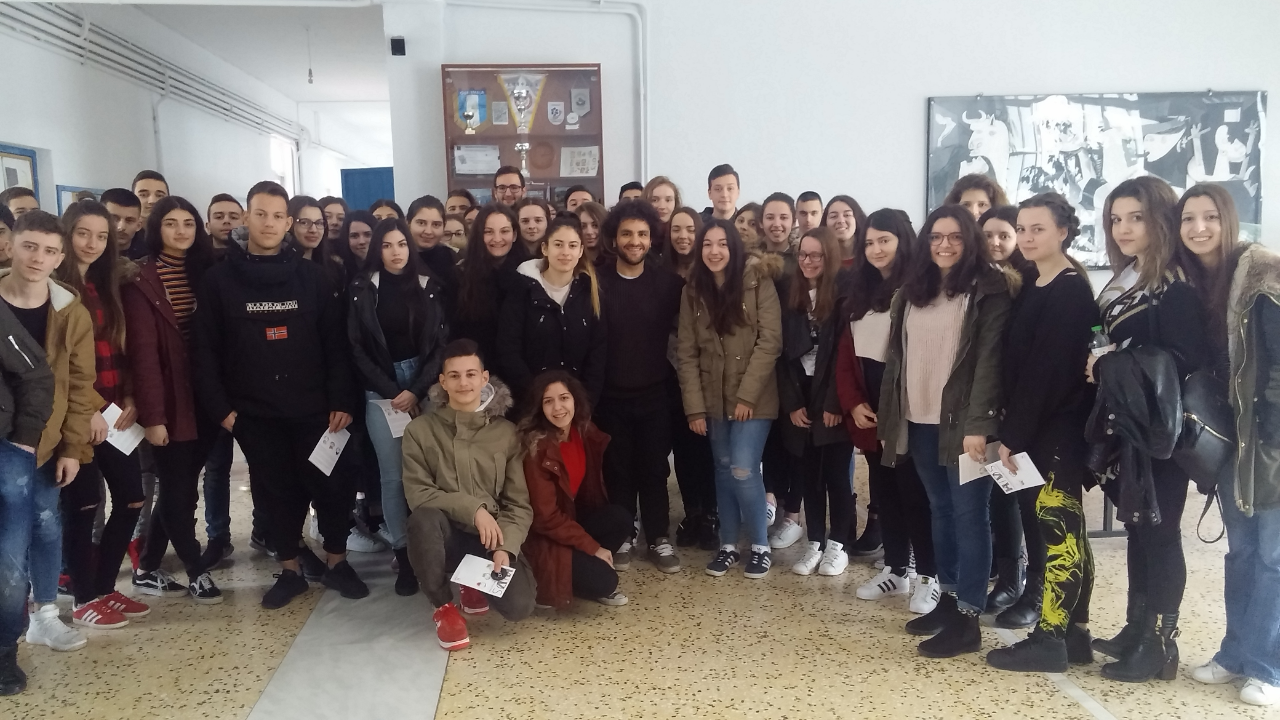 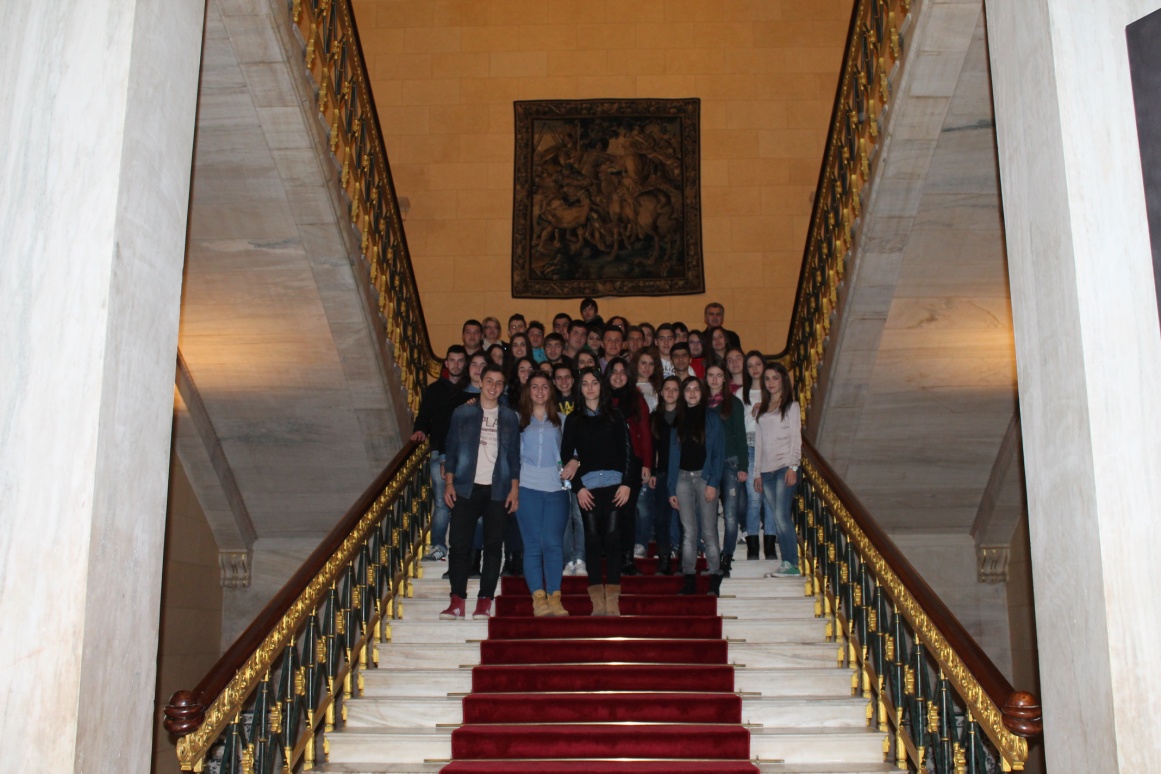 School event
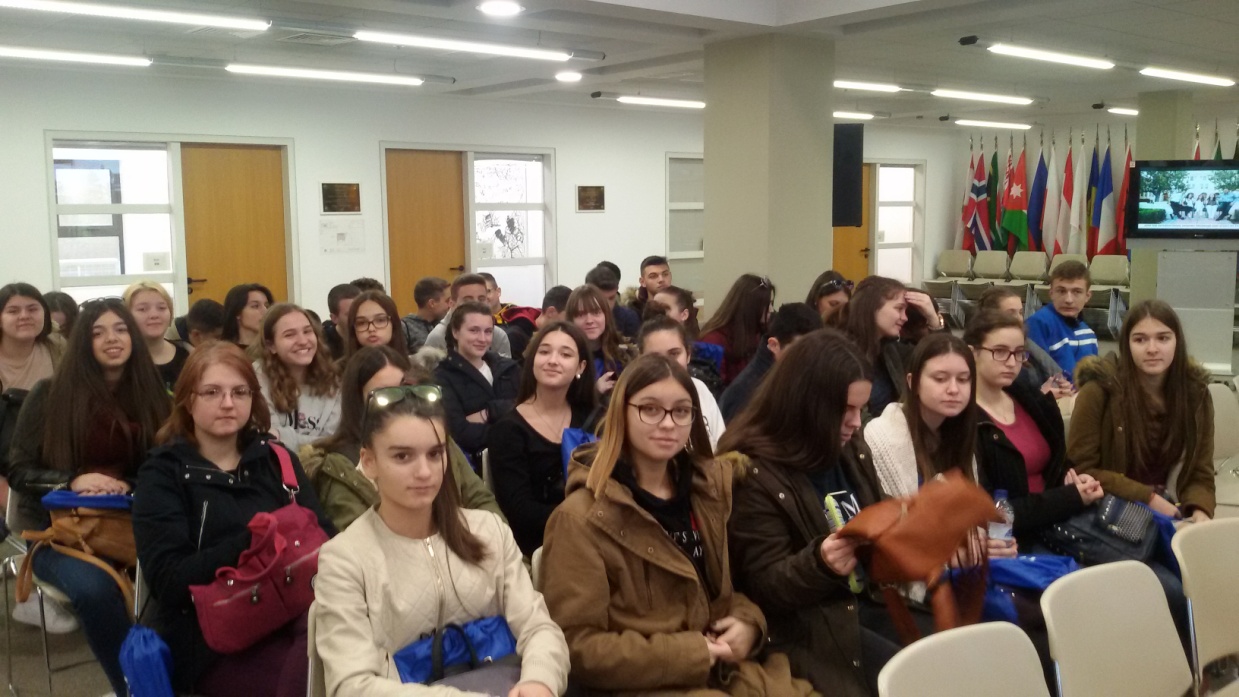 School trip to the Greek Parliament
American College
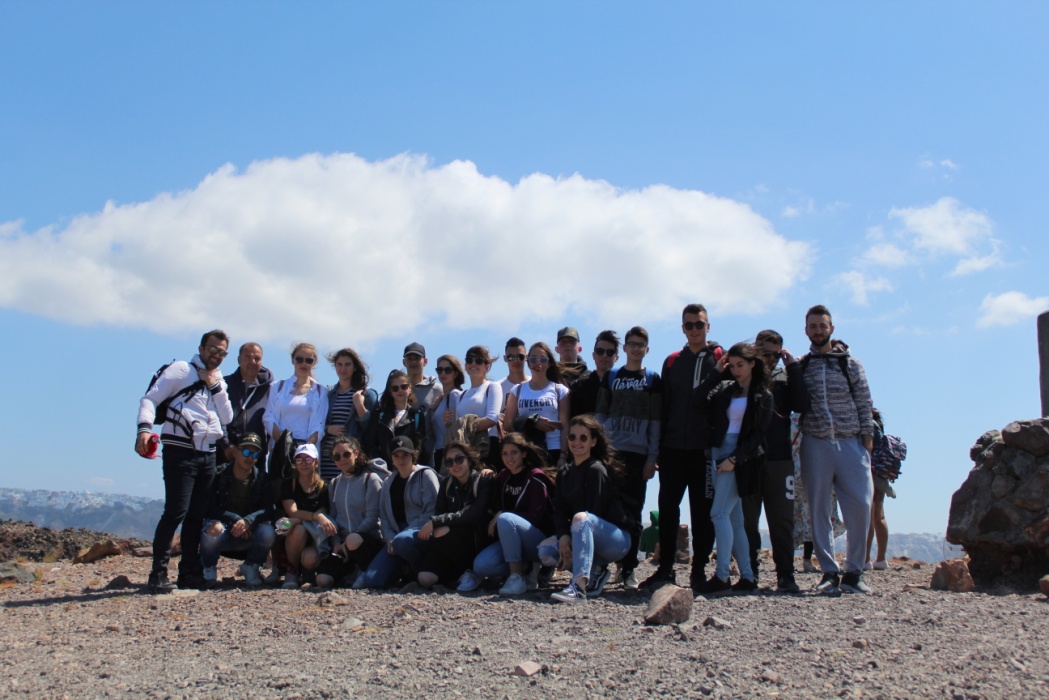 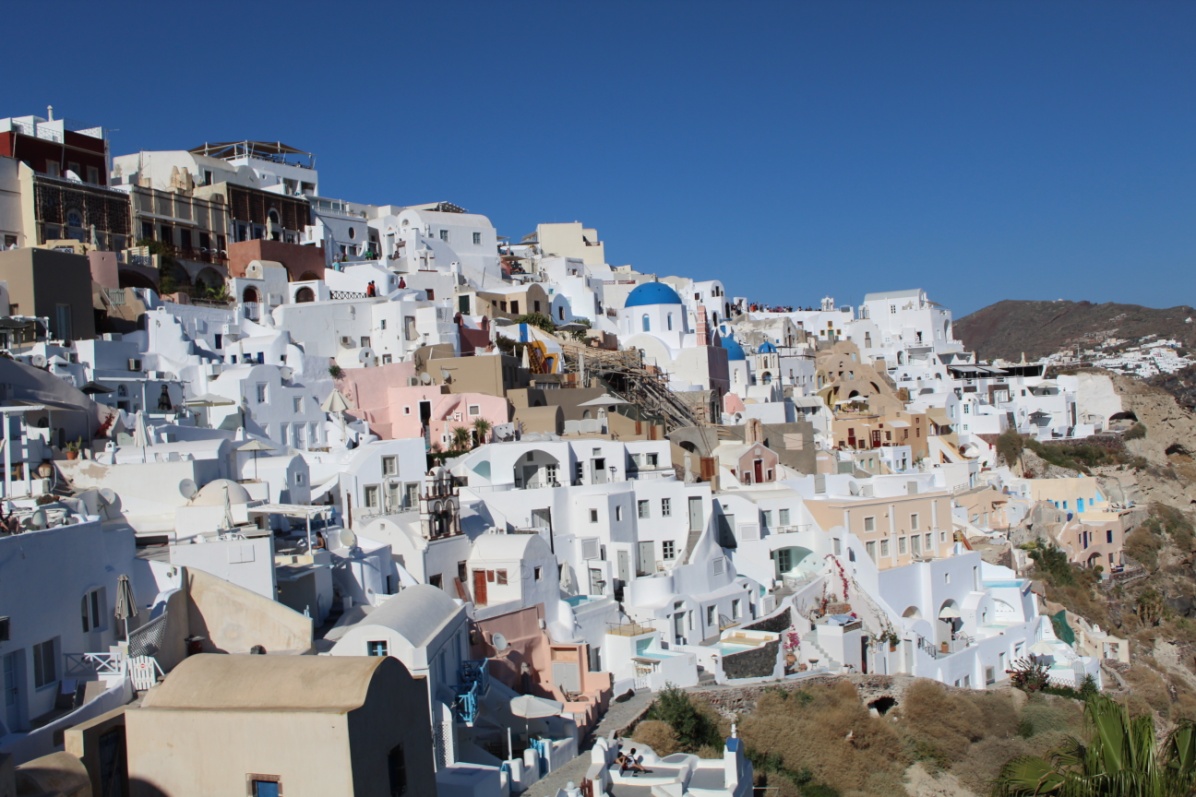 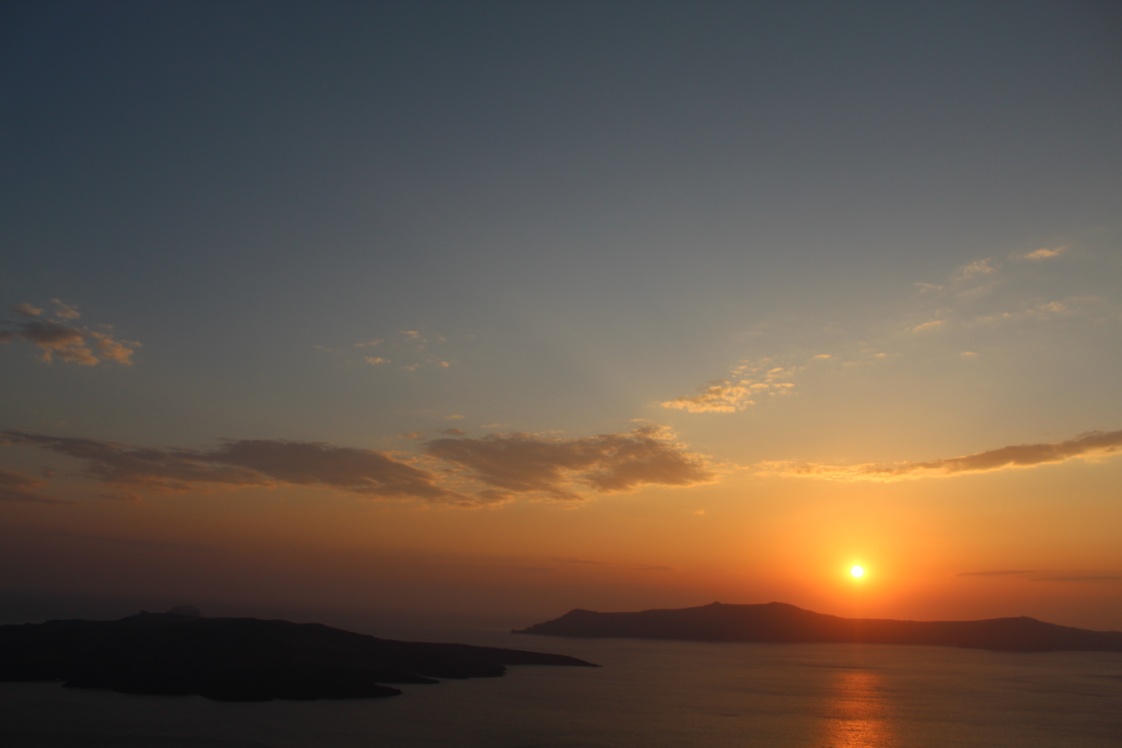 Santorini
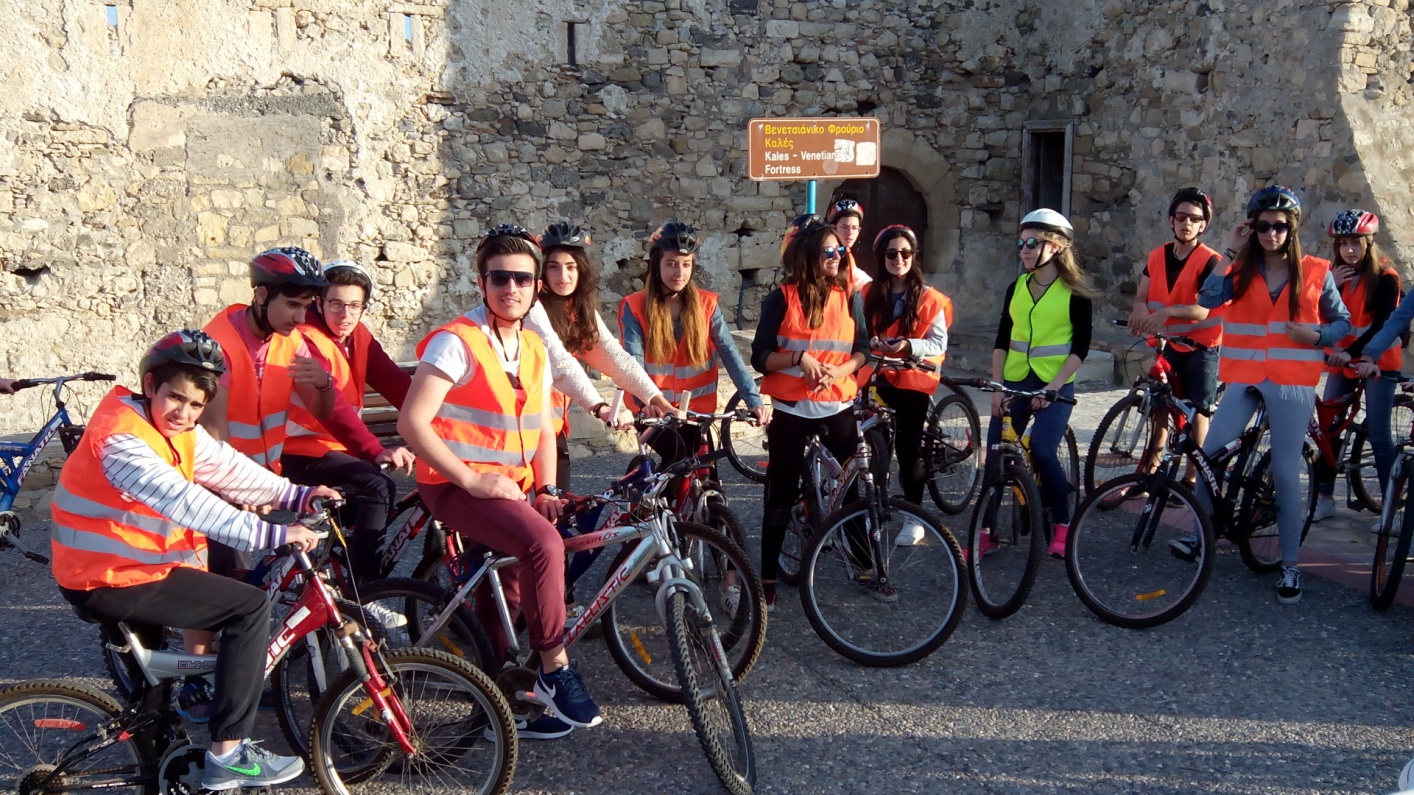 Ierapetra
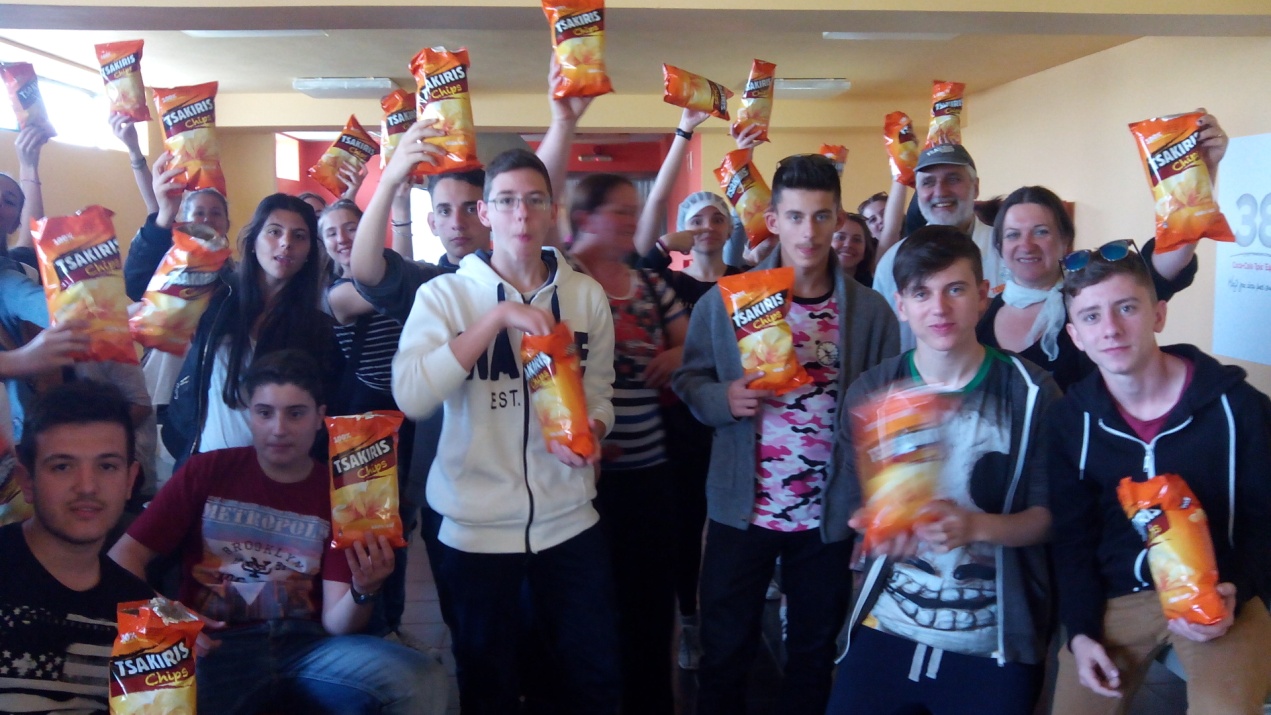 Atalanti
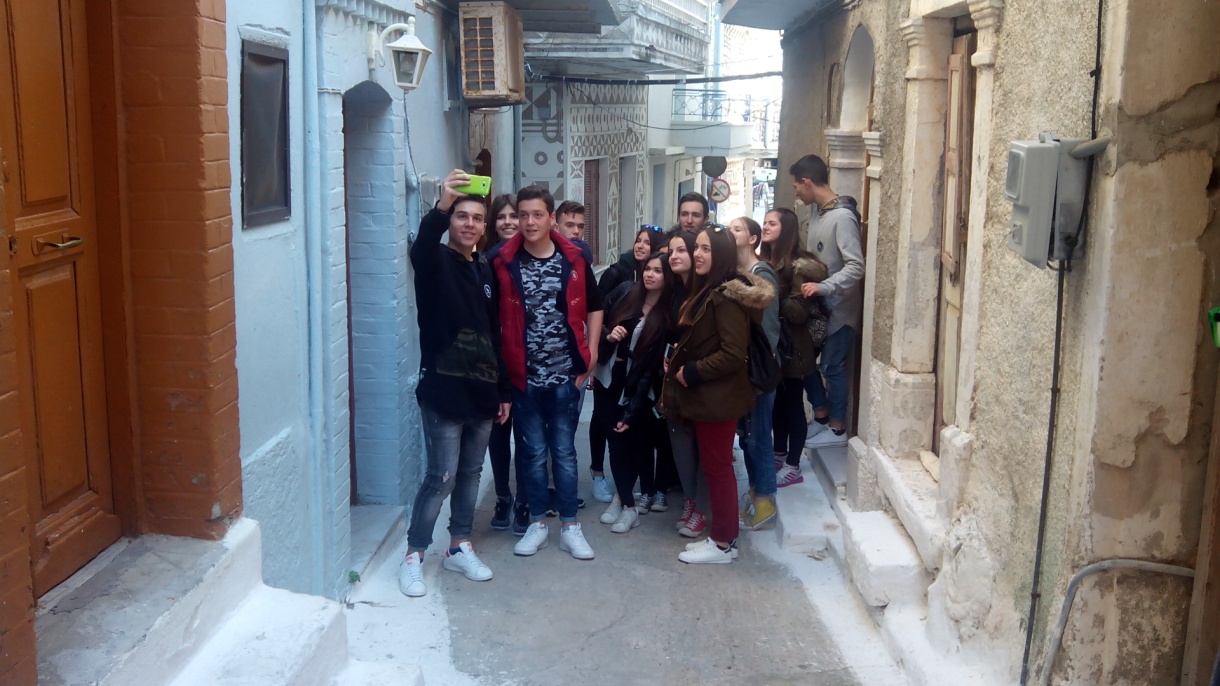 Chios
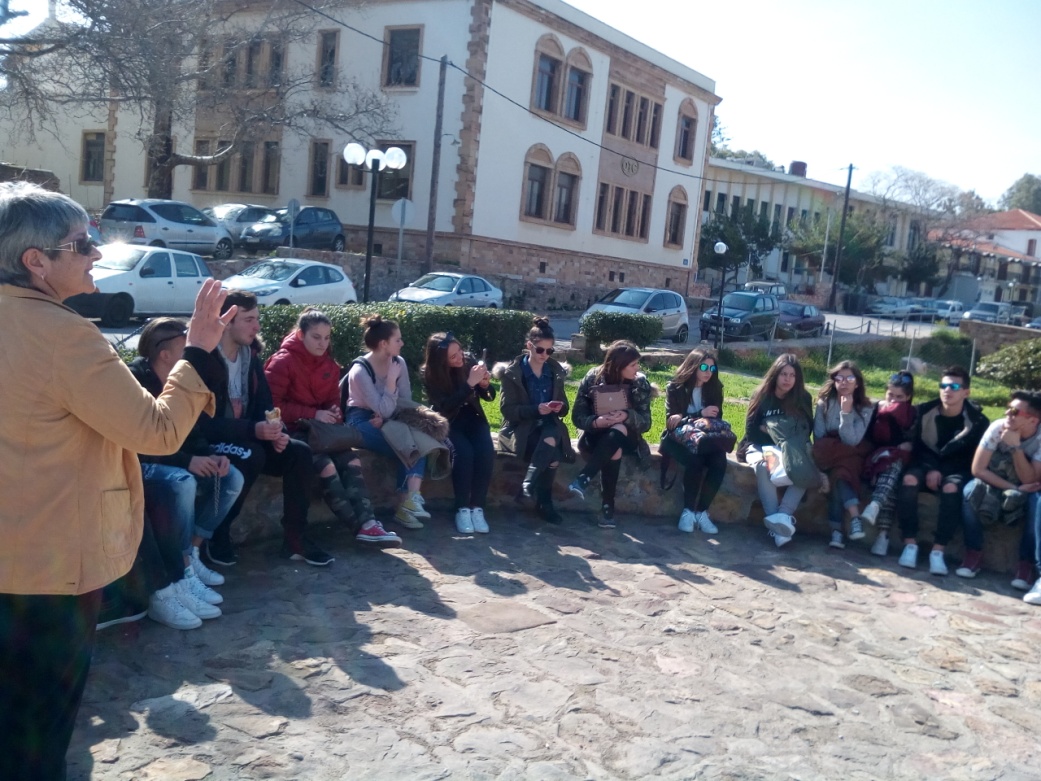 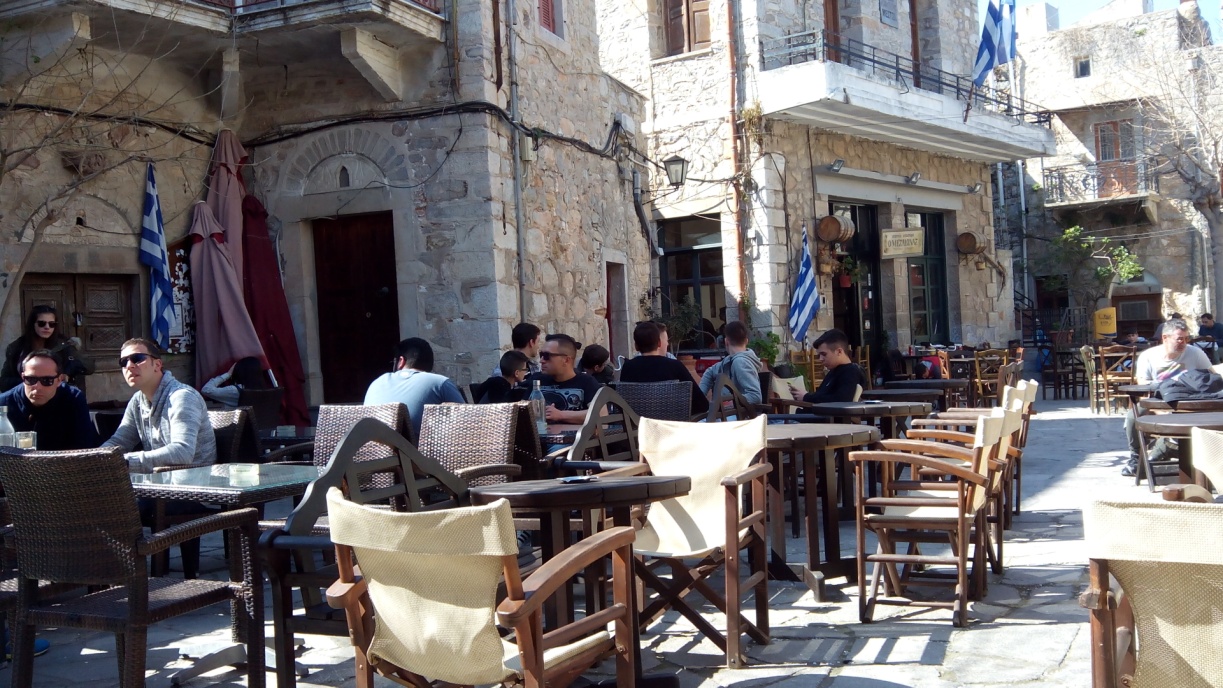 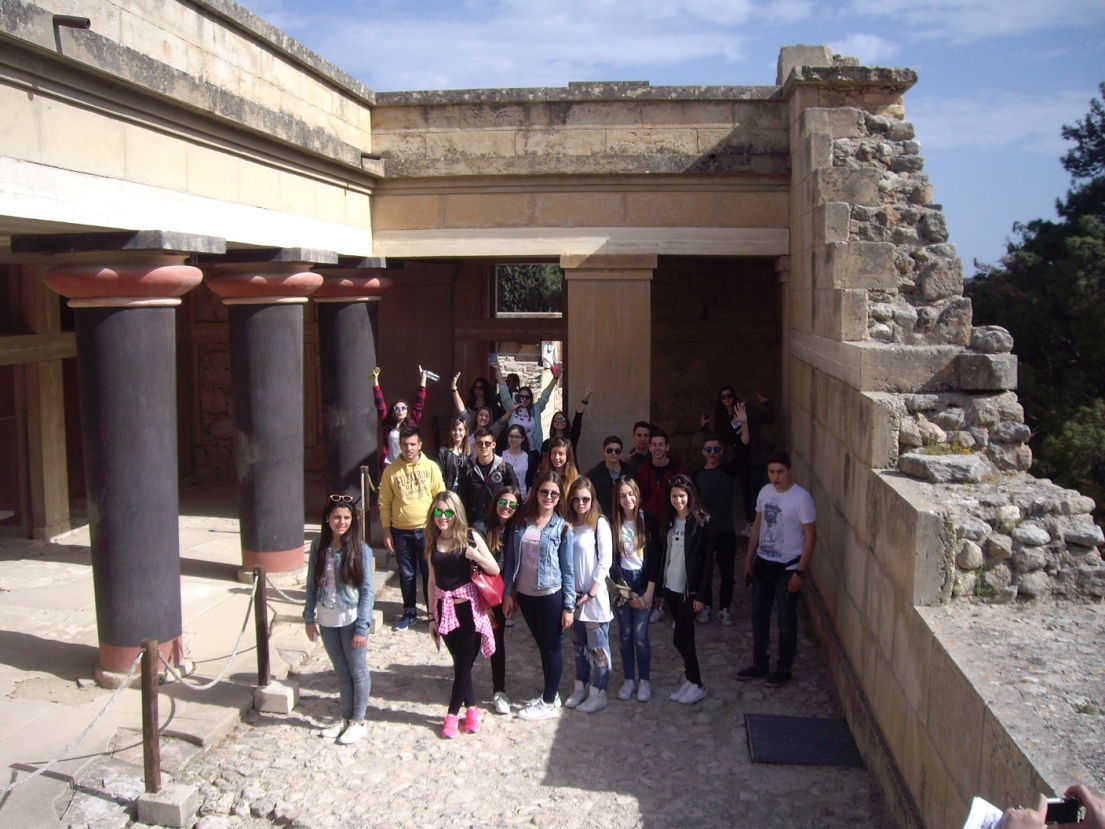 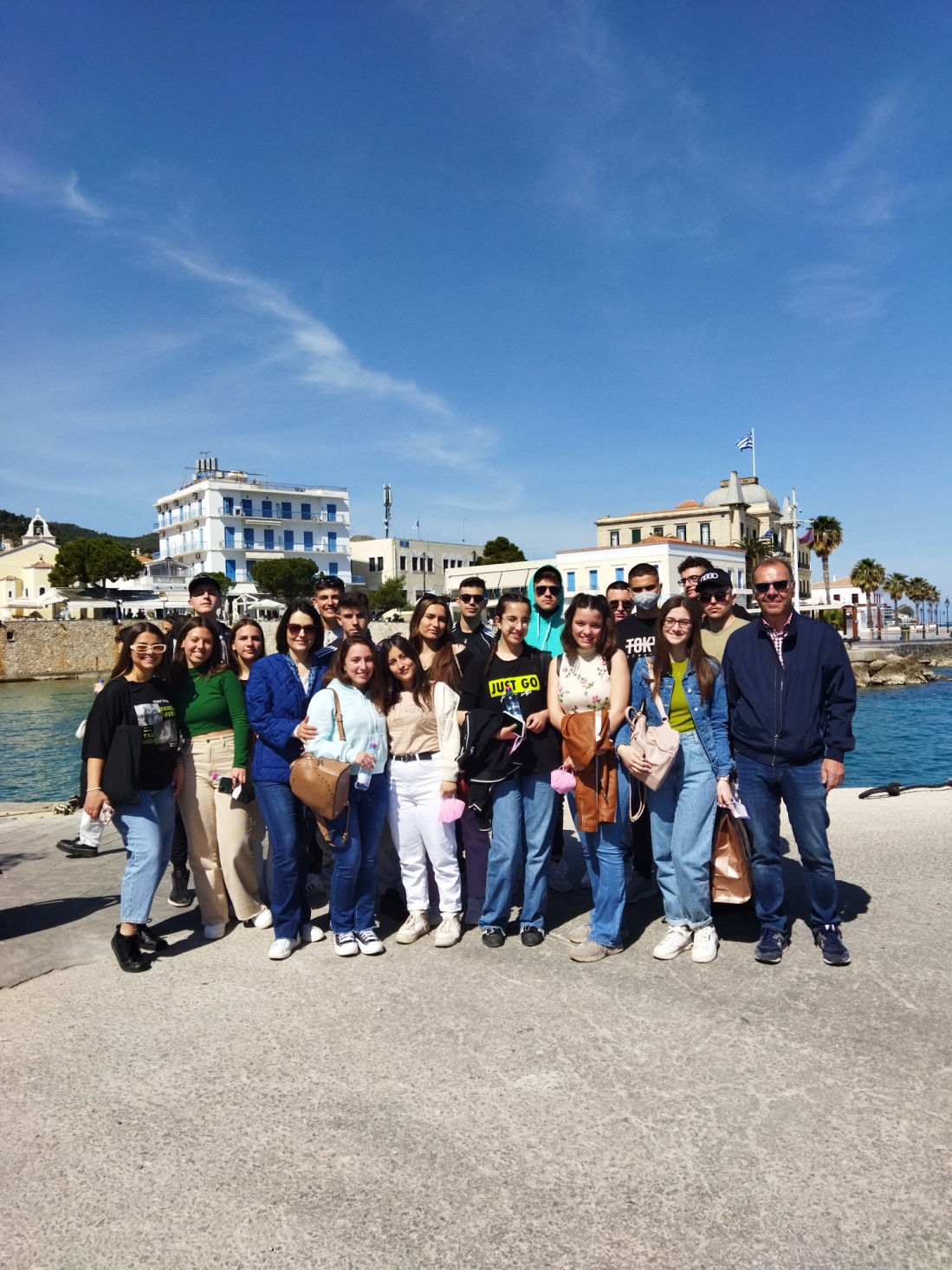 Spetses
Knosos
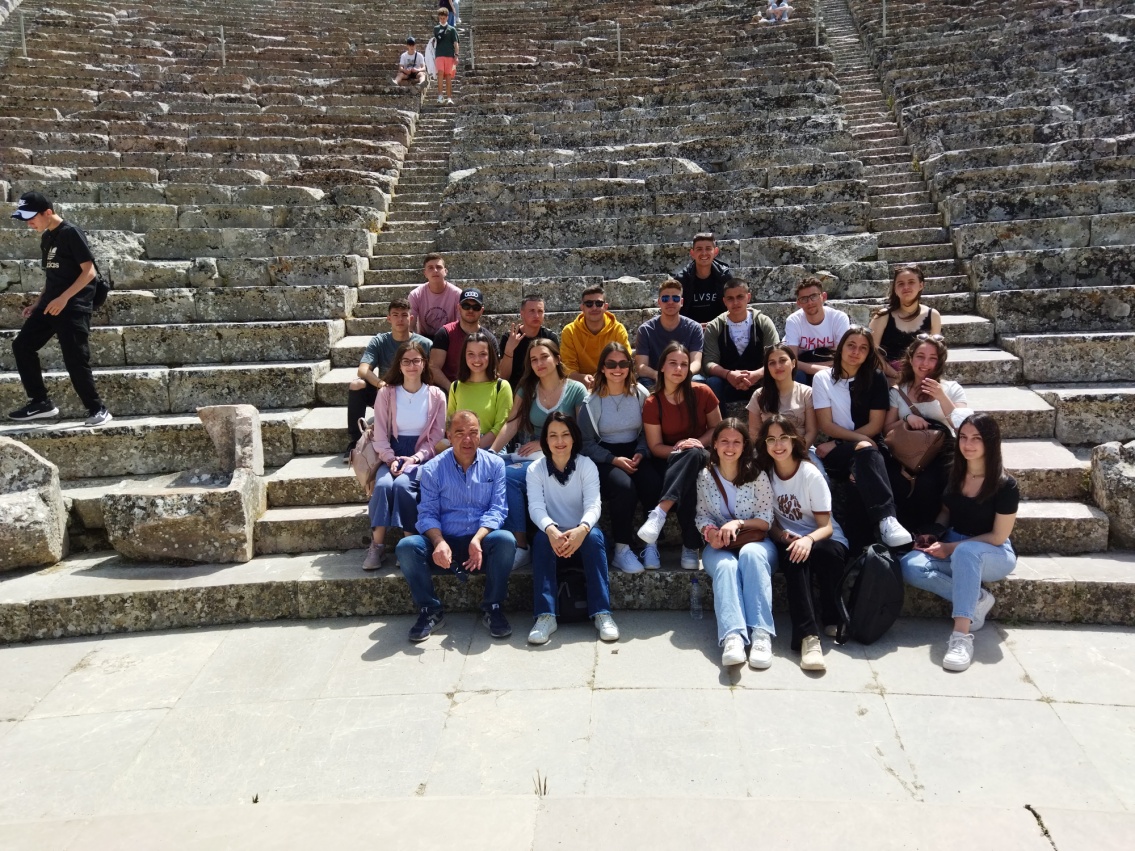 Epidayros
Thank you for your attention